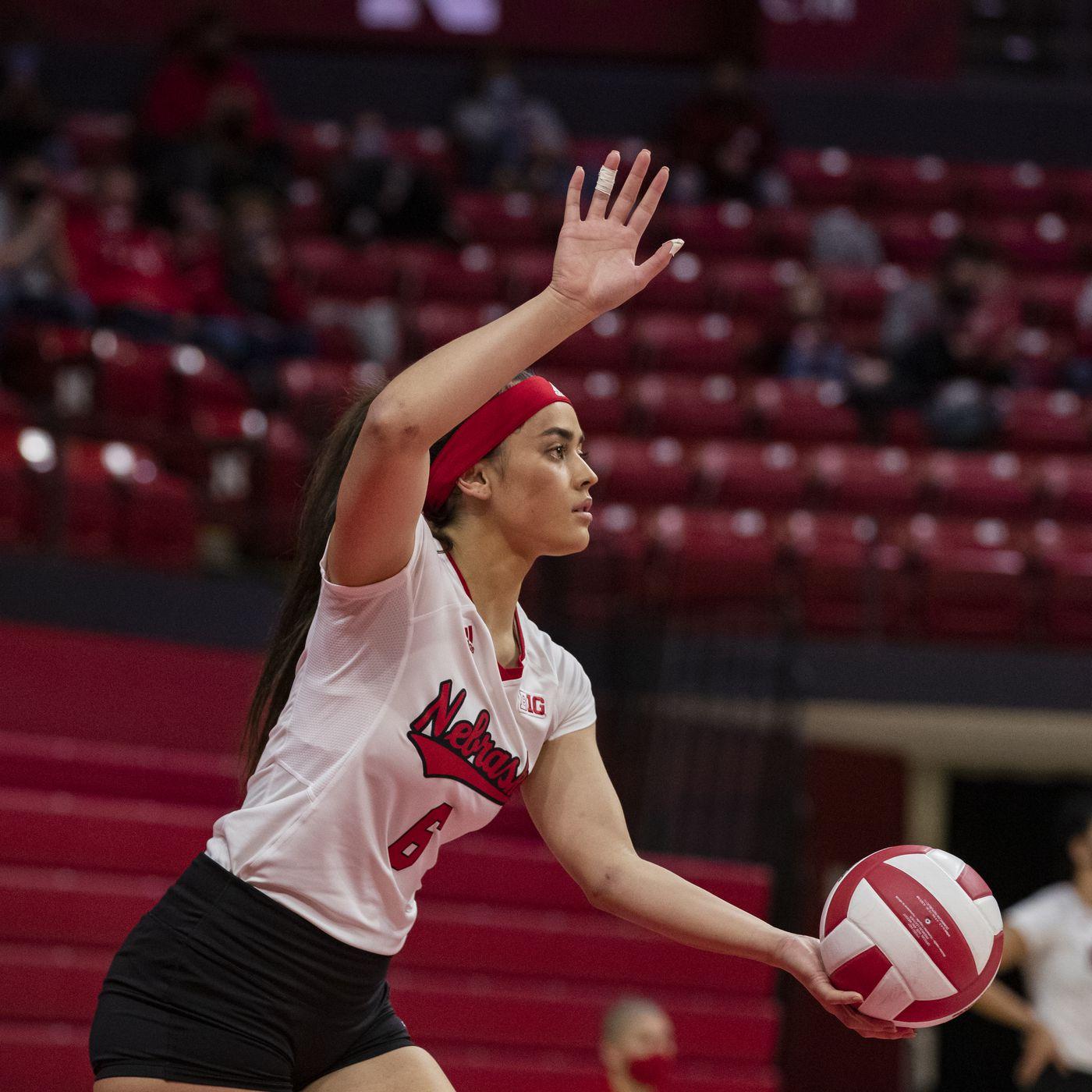 Volleyball:
Basic Rules, Positions/Roles, 
Skills,&
Resources
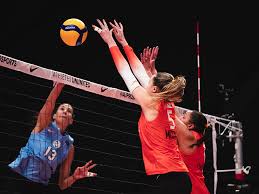 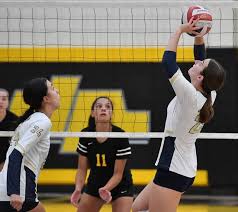 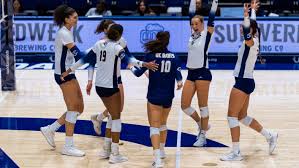 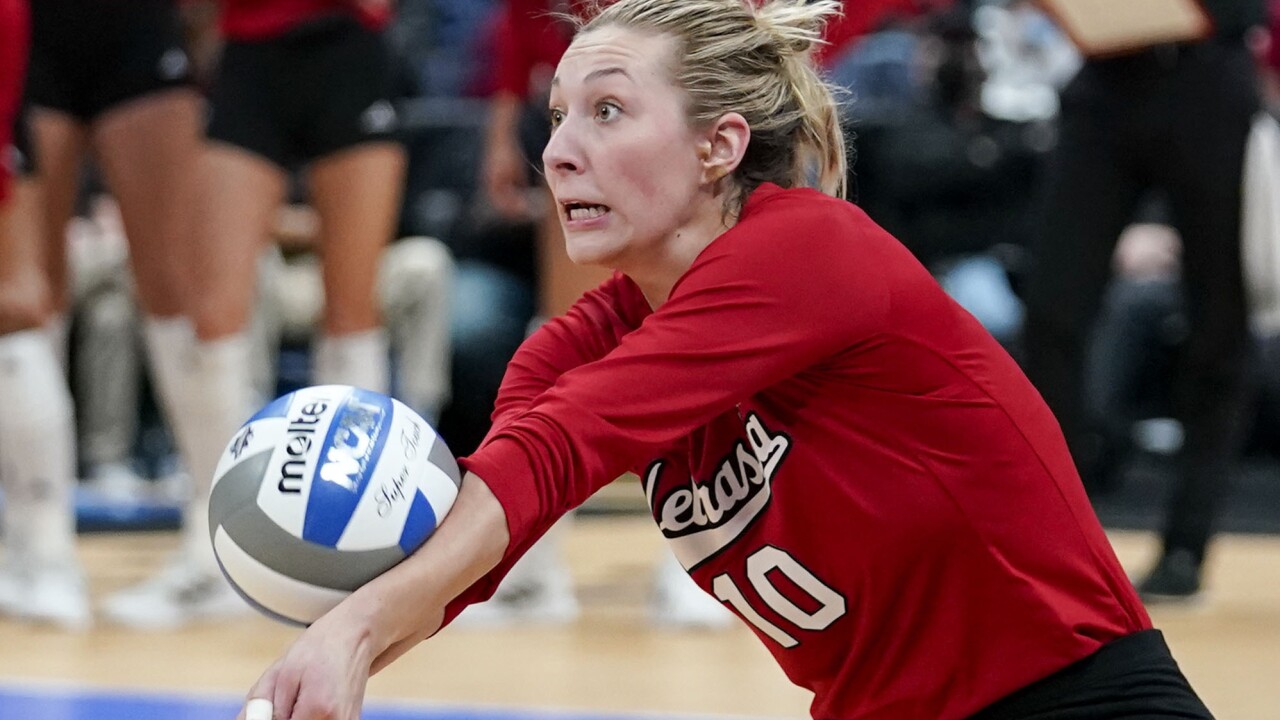 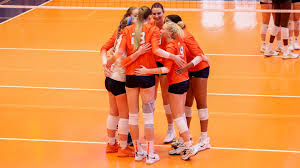 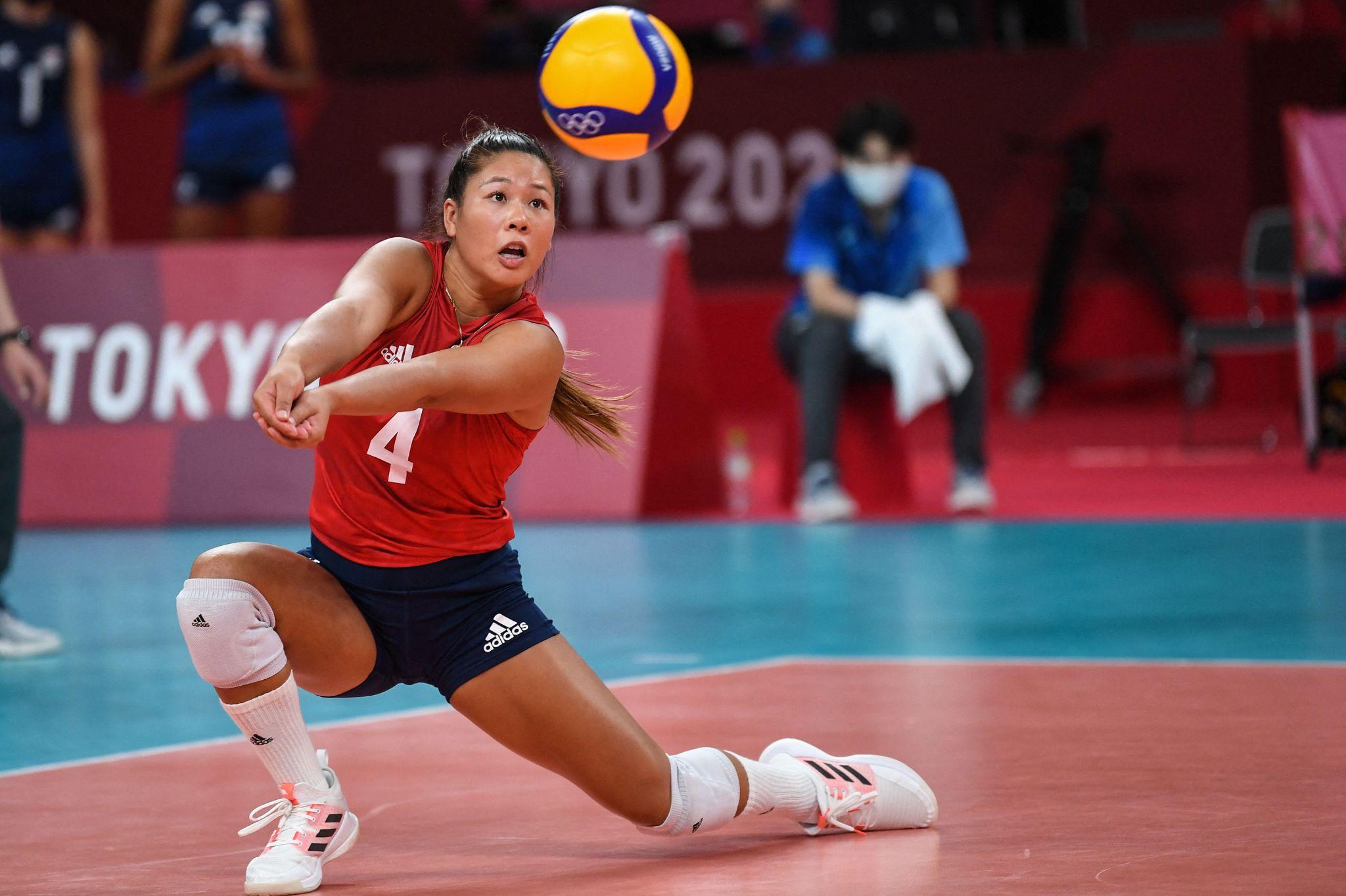 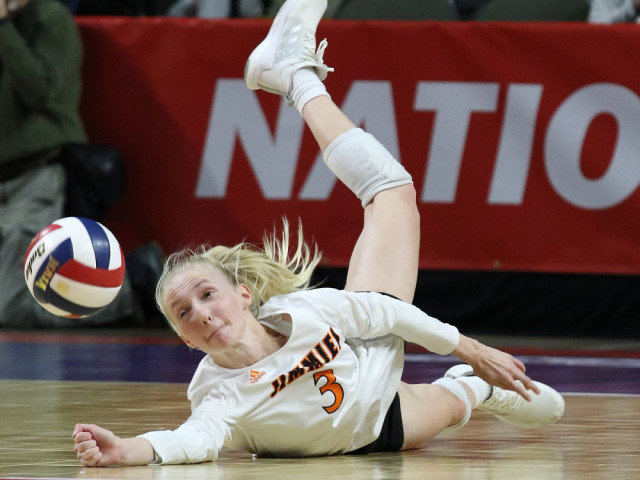 Ben Steele Middle School
Volleyball
2022-2023

Coach Anica Knispel
Table of Contents
Basics
Rules, Violations, Scoring, Rotations, Base
Positions/Roles
Setters (S), Hitters (OH, MB,RS or OP), and Passers (DS,Libero)
Skills
Passing/Digging, Setting, Hitting/Attacking, Serving
More Resources!
Skills and Drills, Rotations, Watching Volleyball
Key Points to Remember: 

6 on 6 

Ball can touch the net, but YOU can’t

Point earn when
drops in the court on other side
other team makes an error/violation

Starts with serve

Rotate clockwise once your team earns the serve BACK from the other team
Basics: Rules
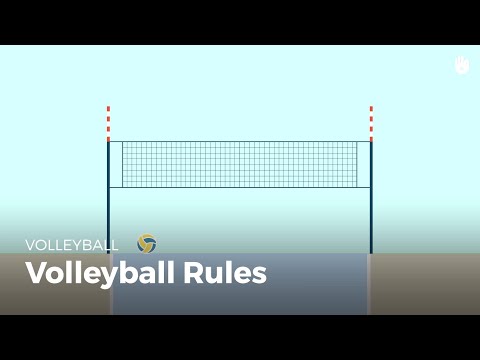 Key Points to Remember: 

Playing Violations
Serve/Hit
in/under net
outside of antennas
outside of court boundaries
More than 3 contacts
Ball hits inside court

Technical Violations
Serving/Center Line
Net Violations
Contacts
Doubles,
Carries, 
Rotational
Rotate Clockwise for equal play
Basics: Violations
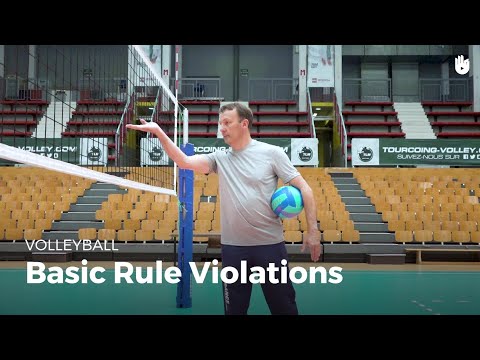 Key Points to Remember: 

Rally Scoring
Either the Serving Team or the Receiving team can earn the point
Best 2 out of 3
Sets 1-2: to 25
Set 3: 15
Win by 2

Side Out
When the receiving team needs to earn the point out of serve receive to get the serve
only way to earn lots of points back to back is when you have the serve
Basics: Scoring
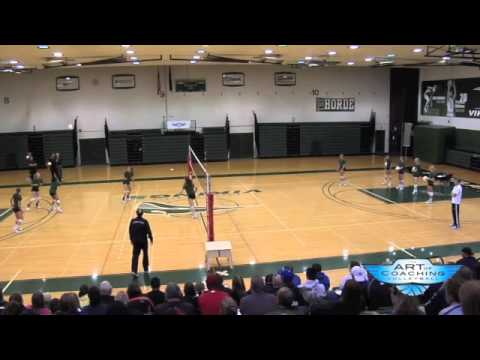 Key Points to Remember: 

Overlapping
Have to be in between the players from your left and right
Have to be either in front or behind of the person directly in line with you

Out of Rotation
Unfair advantage
Results in loss of serve and other team gets a point
Basics: Rotations
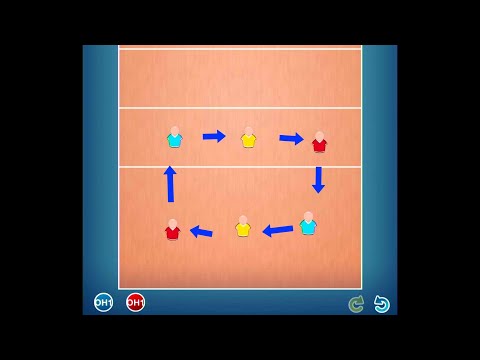 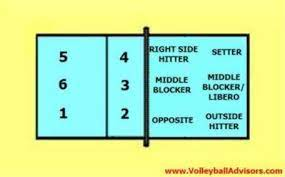 Key Points to Remember: 
Base
AFTER the ball has been served
where you go after the ball has been sent to the other team

Positions: 
Setters/DS1: Position 1/2
Middles/DS6: Position 6/3
OH/DS5: Position 5/4
Basics: 
Base/Defense
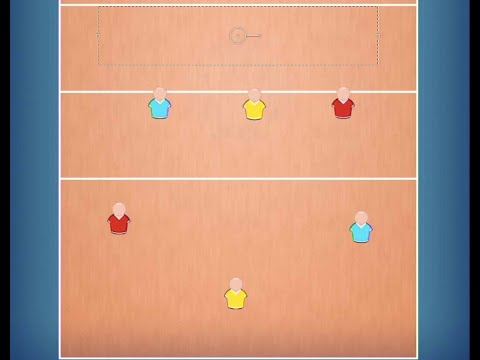 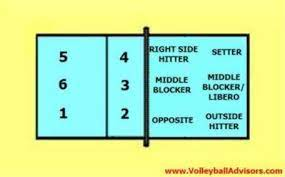 Key Points to Remember: 
Free/ Offense
AFTER the ball has been served
where you go after you defend the first ball and set up your offense

Positions: 
Setters: Position 2/3
Hitters: 10ft Line
DS/Libero: Covering
Basics: 
Free/Offense
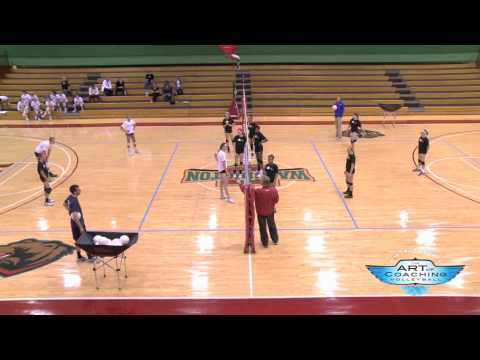 Table of Contents
Basics
Rules, Violations, Scoring, Rotations
Positions/Roles
Setters (S), Hitters (OH, MB,RS or OP), and Passers (DS,Libero)
Skills
Passing/Digging, Setting, Hitting/Attacking, Blocking, Serving
More Resources!
Skills and Drills, Watching Volleyball
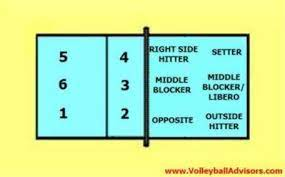 Key Points to Remember: 

Lead the Offense
Plan out hitting options
Note weaknesses in opponent’s defense
MAKE YOUR HITTERS LOOK GOOD!

Front vs Back Setters
Front: 
can attack the ball over the net and jump
can set OH, M in all 3 spots
must block and play off-blocker defense
Back: 
can’t attack or jump
set OH, M, and RS
must play D1 before setting
Positions: 
Setters
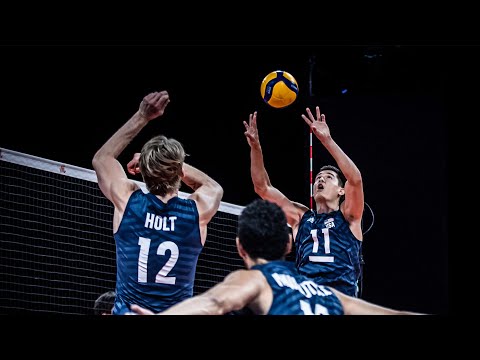 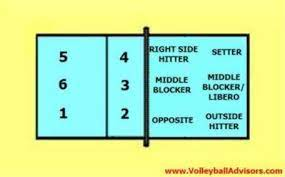 Key Points to Remember: 

Offensively
Hit out of 4
Expected to hit the messy sets
Have more area to hit

Defensively
Serve receive
Block setter attacks
Block M & RS attacks
Off-Blocker Defense
If not blocking, PASSING
Positions: 
Outside Hitters
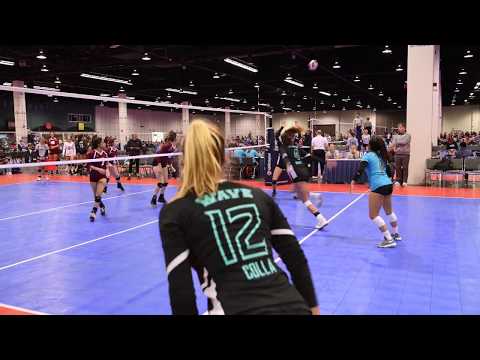 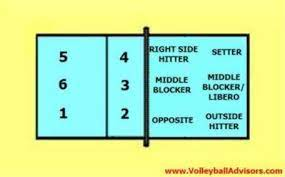 Key Points to Remember: 

Offensively
ALWAYS GO! Even if you don’t get set “DECOY”
Slow down their blockers to open up for your pin hitters (OH/RS)
Approach/attack  between blockers

Defensively
Blocking EVERY Hitter
Free Ball Transition
Transition to pass your ball (10ft line)
Positions: 
Middles
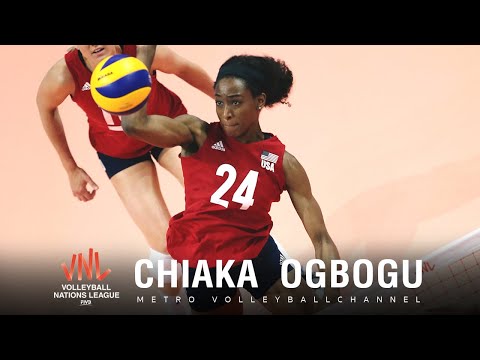 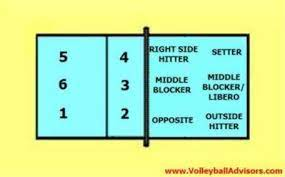 Key Points to Remember: 

Defensive Specialist
Sub in for 1 player
Can attack behind line
GOAL: get EVERY ball to setter and playable
Serve Receive
Defense
Free Ball
Covering Hitters

Libero
Can go in for anyone in the back row; NO SUB
Can only serve for 1
Can set but only behind the 10ft line
Leader of the defense
Tells hitters and setter what is open
Can play almost entire time
Positions: 
DS/Libero
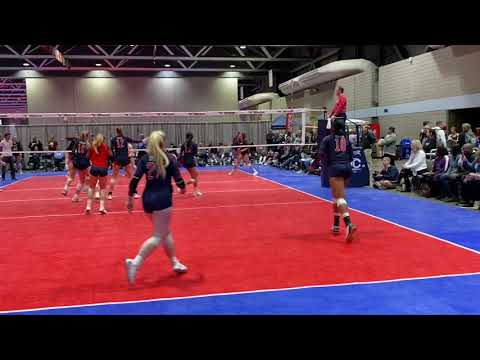 Table of Contents
Basics
Rules, Violations, Scoring, Rotations
Positions/Roles
Setters (S), Hitters (OH, MB,RS or OP), and Passers (DS,Libero)
Skills
Passing/Digging, Setting,(Serve Receive), Hitting/Attacking, Blocking, Serving
More Resources!
Skills and Drills, Watching Volleyball
Key Points to Remember: 

Movement 
Hands apart, 
Stepping to get behind the ball
shuffle or cross step

Position
Shoulders forward over knees
Arms together away from body

Contact
Don’t swing shoulders; shrug
Point platform towards target
Skills: 
Passing
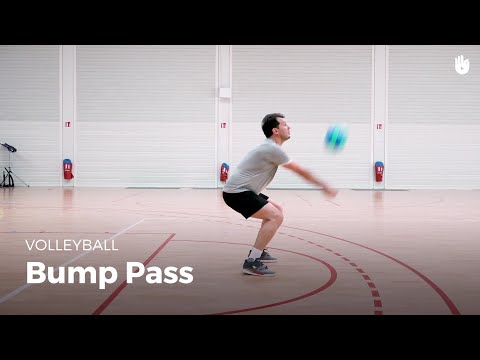 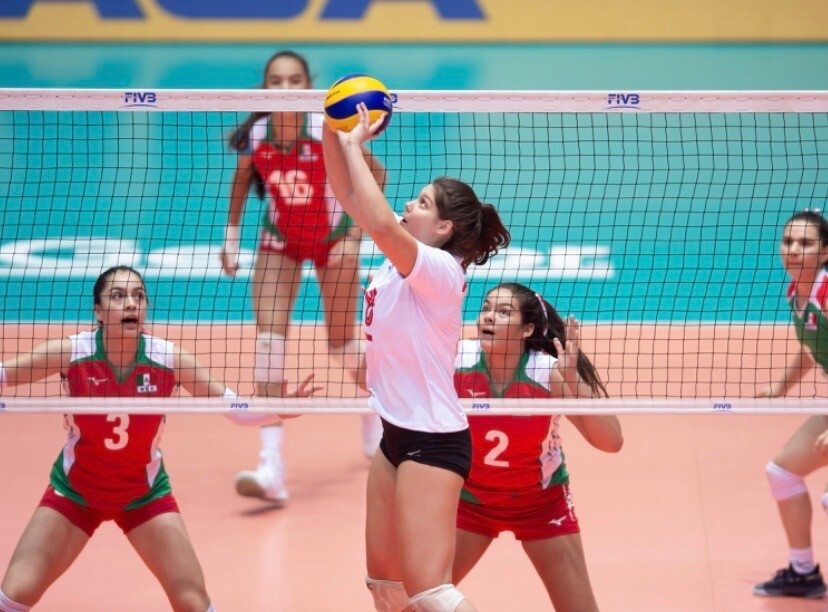 Key Points to Remember: 

Movement 
Hands apart, 
Stepping to get behind and slightly under the ball
run, “right-left” stance

Position
Arms bent, hands at eye level
Toes, hips, shoulders ALL facing towards target
Jump before making contact with ball

Contact
Round hands to “catch” ball on fingers
Push ball out by extending arms
Skills: 
Setting
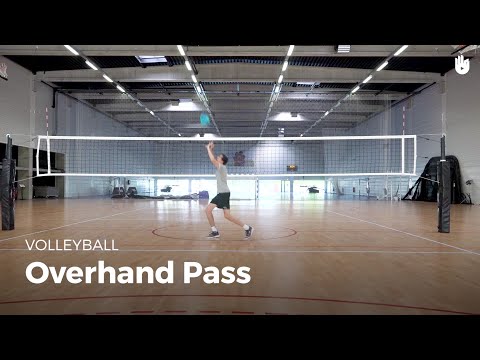 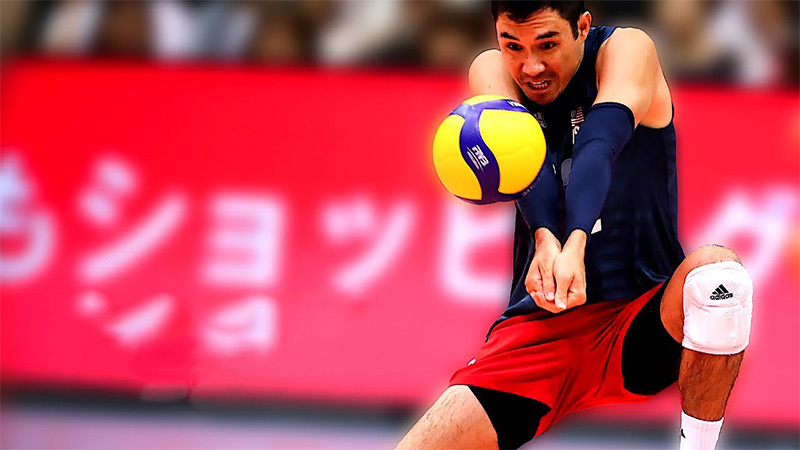 Key Points to Remember: 

Forearm Passing 
Slow down the ball by absorbing
Point platform towards setter to set up offense

Setting
Cut off the ball’s trajectory by moving in line with the ball
Follow through towards the setter spot to set up offense
Skills: 
Serve Receive
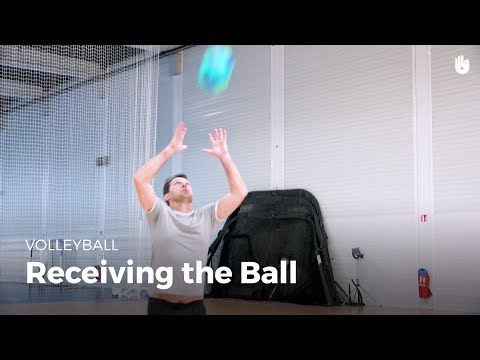 Key Points to Remember: 

“Movement” Phase
Start behind the 10ft line
Fall into sprint towards the ball
Load Phase: 2-Step into squat; toes NOT straight on

“Jump” Phase
Use arms to project you up
Draw back hitting arm
Create seperation from shoulders and hips
Track with opp. hand

“Contact” Phase
Hand on top of ball
Snap Wrist (“hand in cookie jar”)
Pull arm through

“Landing” Phase
Land on 2 feet away from net
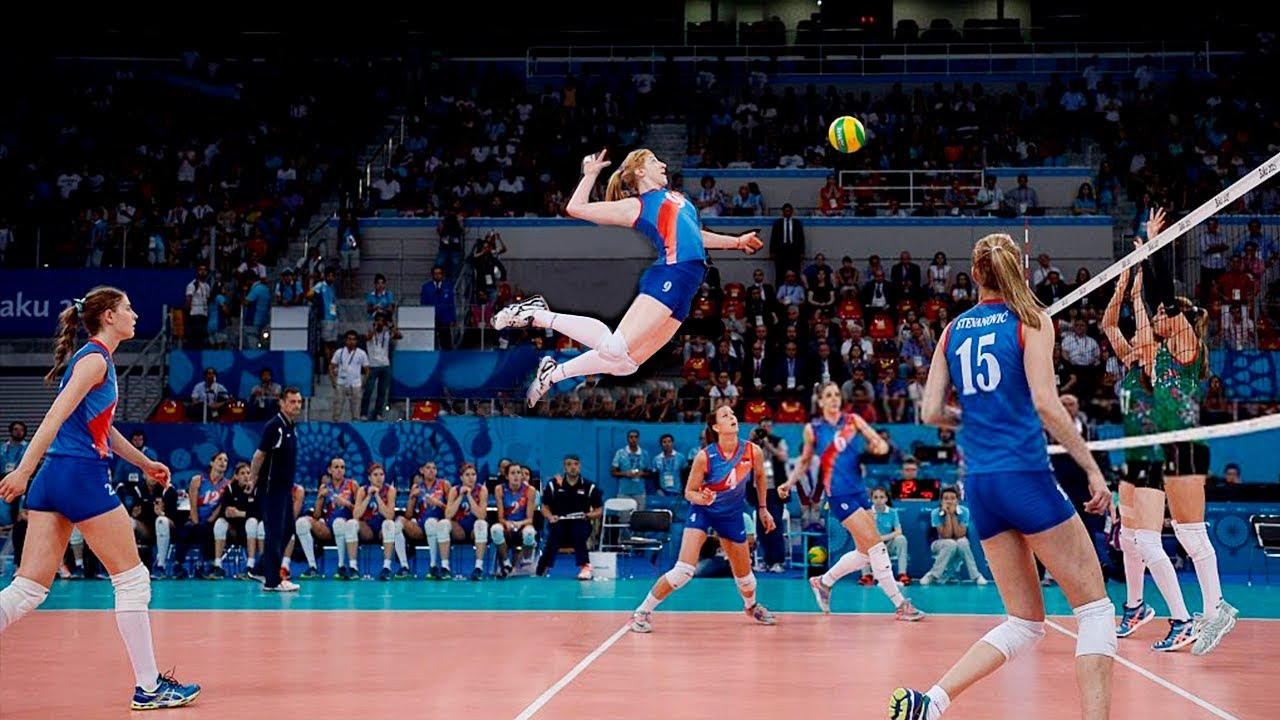 Skills: 
Hitting/Attacking
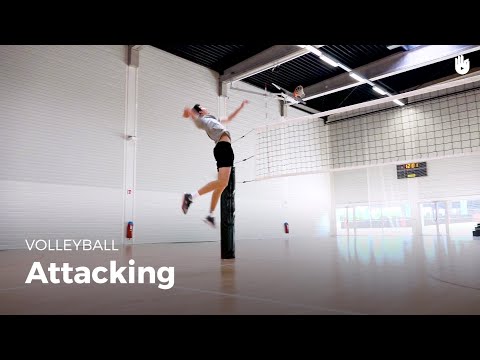 Key Points to Remember:
 
“Ready Stance” Phase
Arm Distance away from net
Bent knees ready to jump or move
Watching offense

“Movement” Phase
Move towards attacker
Shuffle/approach
Minimize steps 
Keep distance from net

“Jump”
Use arms to jump
PIKE around net
Goal:
slow down attack
minimize attackers hitting options
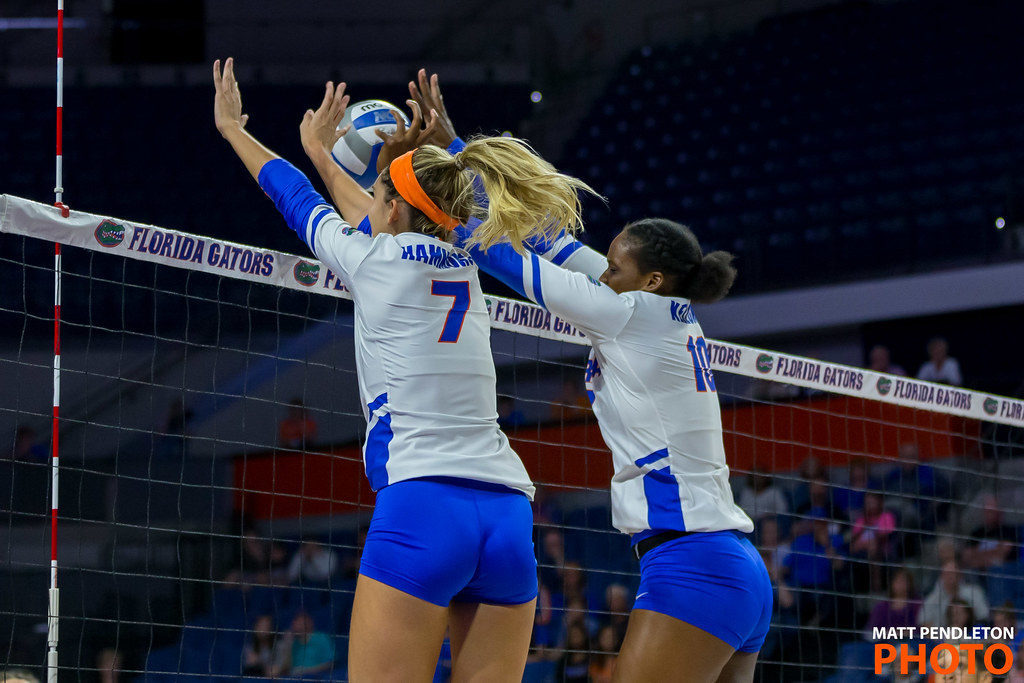 Skills: 
Blocking
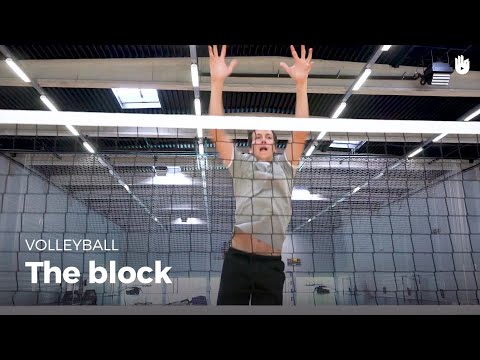 Key Points to Remember: 

Underhand Serve- Beginner
Step w/ Non-Dom. Leg
Close Fist Hit w/Dom Hand Under Ball
NO TOSS

Overhand Serve- Emerging
Hold ball in Non-Dom. Hand Away
Toss, Step w/ Non-Dom. Leg, Hit w/Dom. Hand
Strong, Open Hand
Hit Behind Ball
Freeze Arm after Contact

Jump Serve- Advanced
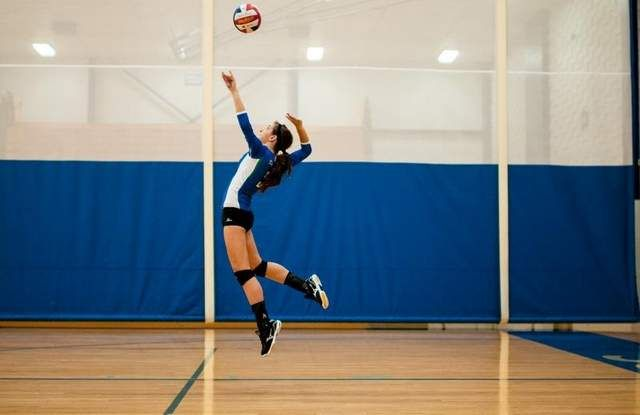 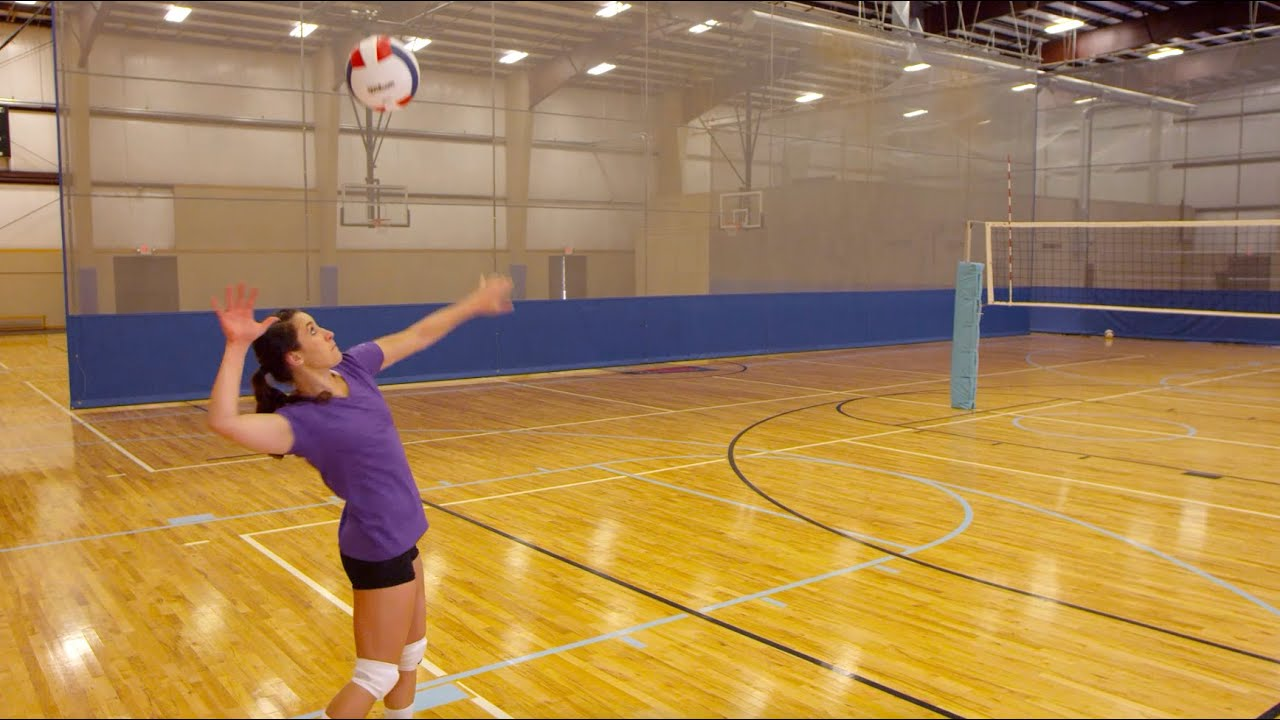 Skills: 
Serving
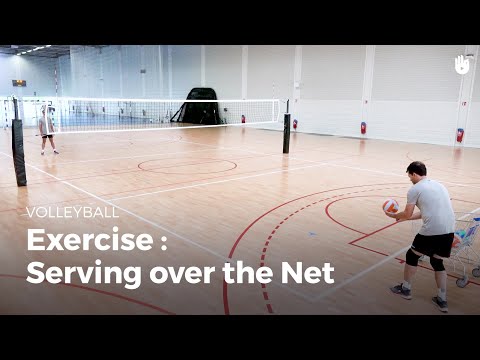 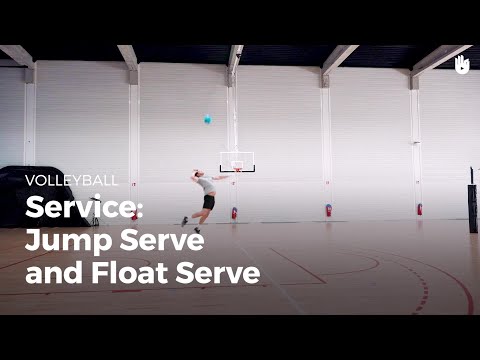 More Resources!!!
Different Offensive Strategies/Rotations
Skills and Drills
Watch Volleyball
4-2 Rotation
Serving
Serve Receive
Played Out Simulation
Elevate Yourself

The Art of Coaching Volleyball

Front Range Volleyball Club

Gold Medal Squared
AAU Volleyball Tournaments (12-19 years old)

NCAA Championships (College)

Volleyball World (FIVB)
5-1 Rotation
SD Volleyball
Conan Liu, M.D
Simulation w/ Real VB Game Clips
6-2 Rotation
SD Volleyball
Conan Liu, M.D
Simulation w/Real Game Clips